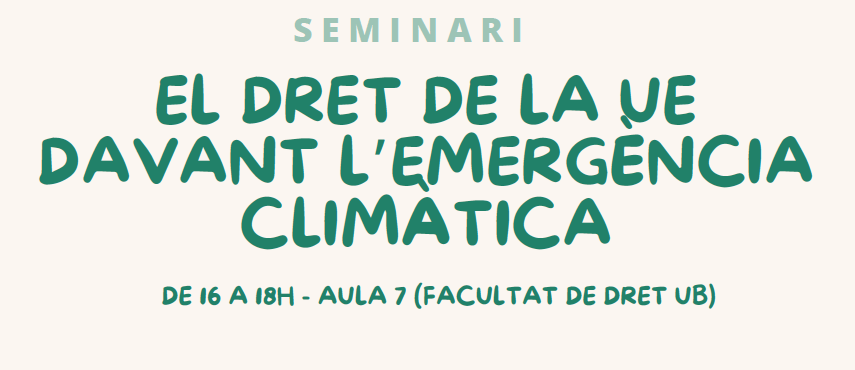 Aurèlia Mañé Estrada
Transición energética y minerales estratégicos
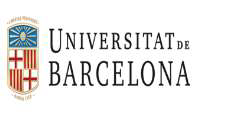 Esquema de la sesión
El modelo energético visto desde la Economía Política
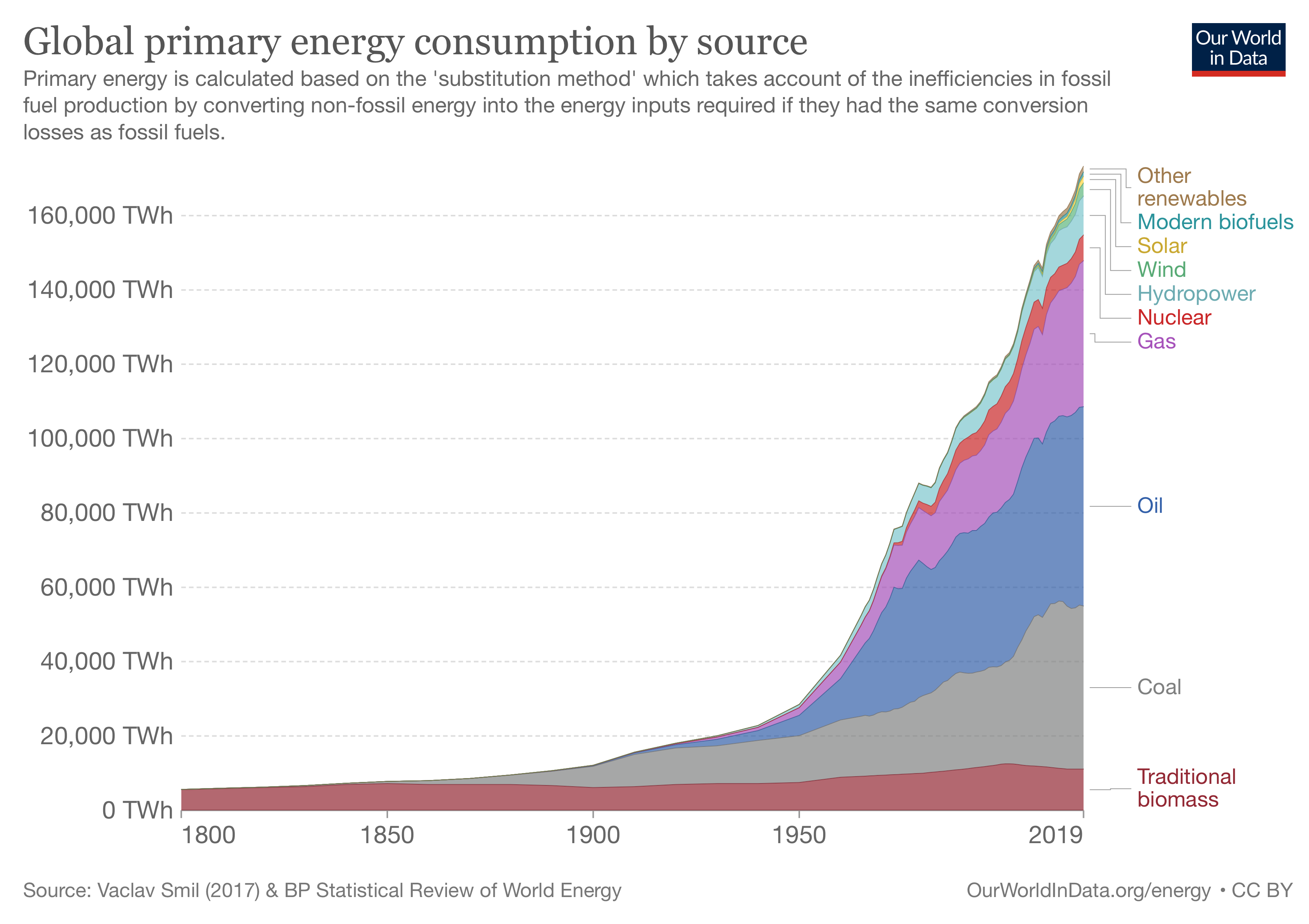 Es una forma de capturar, transformar, distribuir y emplear energia en un contexto histórico (económico, político, social e ideológico) concreto.
Cada momento histórico genera un modelo determinado de relaciones energétiicas que, como todas las relaciones sociales (políticas), son relaciones de poder..
Transición energètica no es la sustitución de una fuente por otra; es un cambio en las relaciones de poder
Históricamente, las "transiciones" han sido aditivas y no substitutivas
Model energético, capitalismo y hegemonia
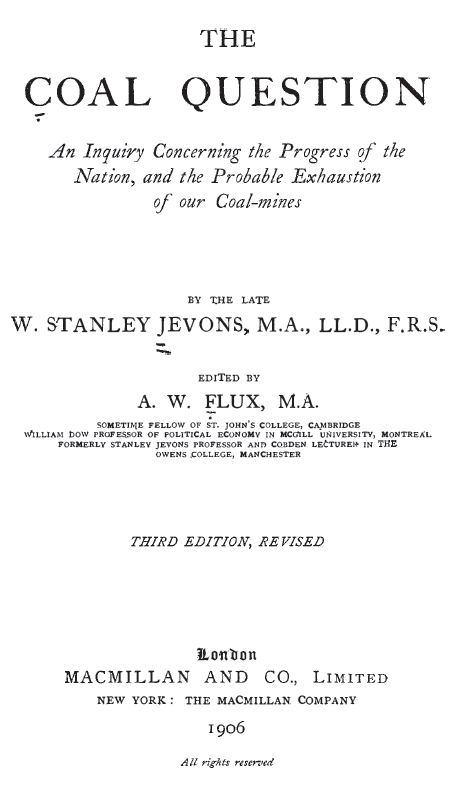 El modelo energético és el que se adapta a la hegemonia (concepción del mundo, bloque histórico...)
Geopolítica basada en la distribución territorial desigual de les Fuentes energéticas
El “precio” de la mercancía fuente de energia primaria la variable económica que sintetiza lo anterior
El carbón (modelo fósill) se vincula a “civilización” 
Vincula el modelo del carbón a “supremacia” 
Hay un elemento de “desigualdad” y “possessión” territorial
Es el “precio” (relativo) el que permite esta supremacia
Otras funciones del precio del Petróleo en el capitalismo
Precios de referencia internacional (unificación del mercado)
Unificación del precio, conlleva a que todo el petróleo se paga igual
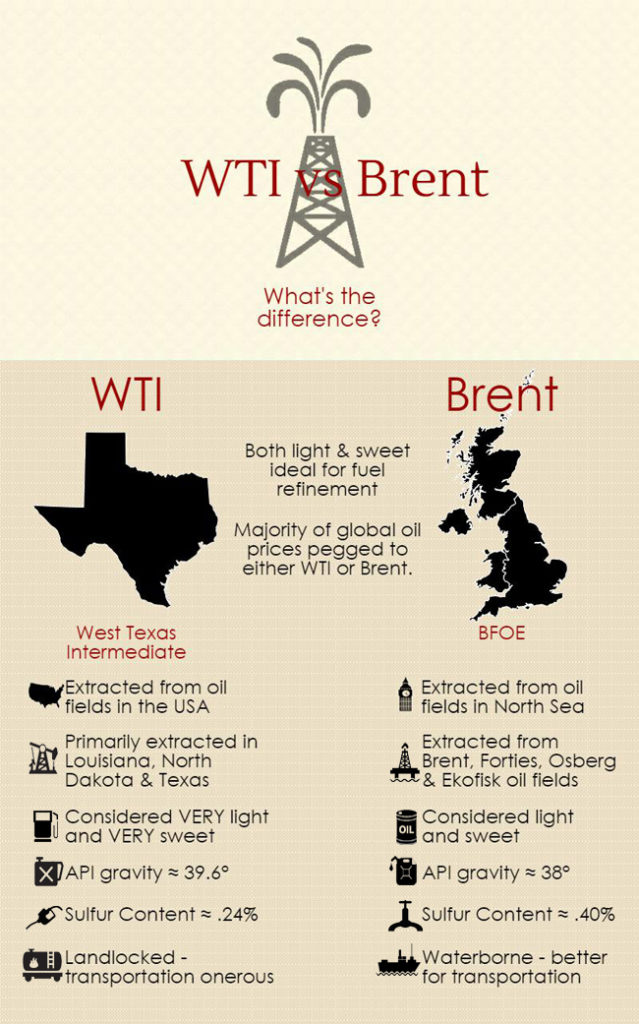 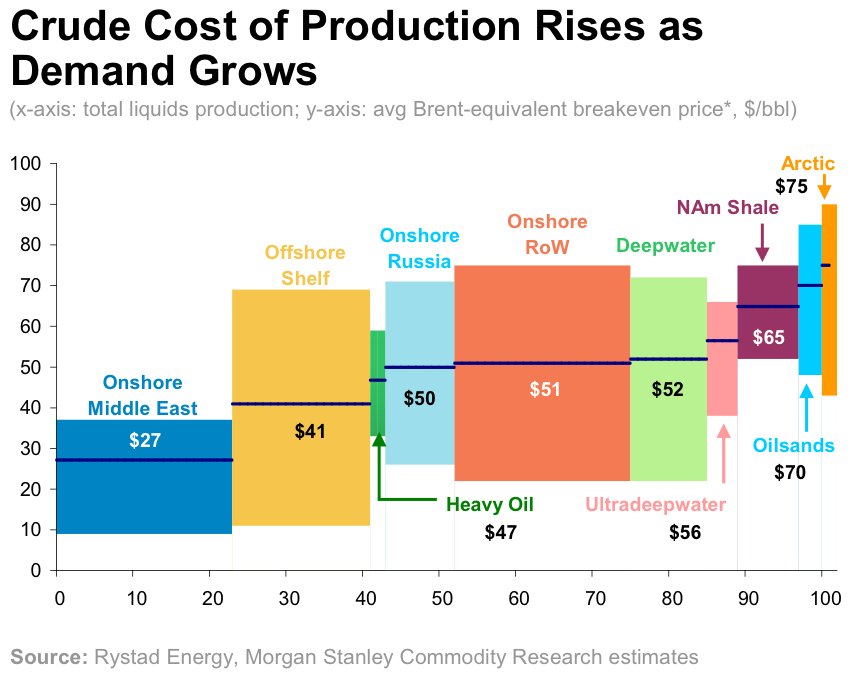 La función sistémica del precio del Petróleo
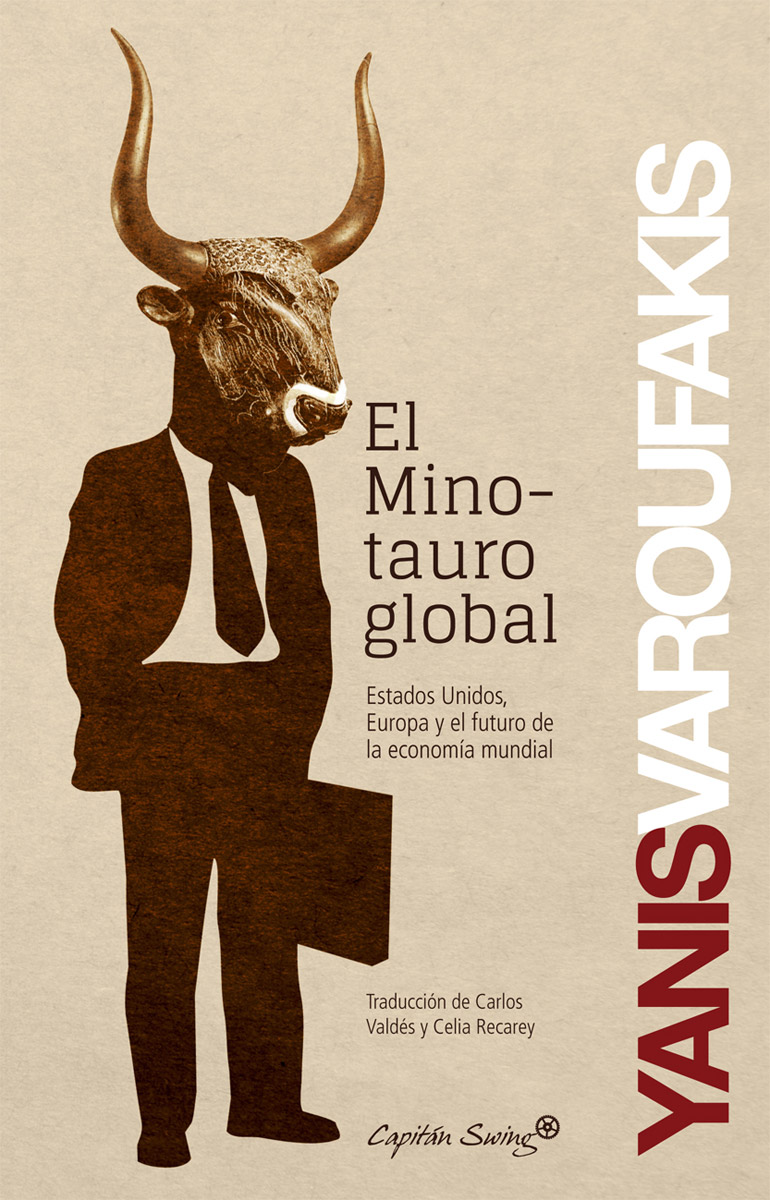 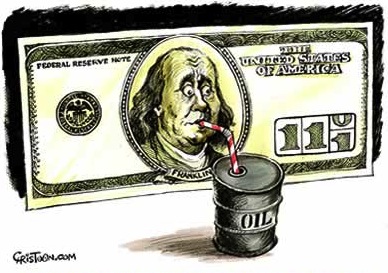 Principales diferencias entre les fuentes fósiles y las renovables
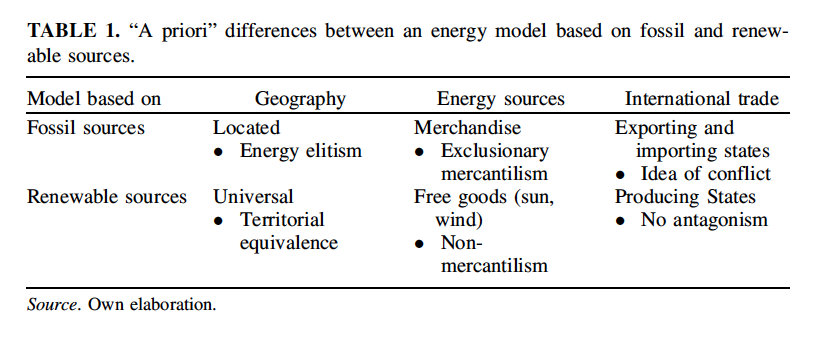 Una de los efectos de diseñar la transición con mentalidad fósil: mercantilización
“Building solar photovoltaic (PV) plants, wind farms and electric vehicles (EVs) generally requires more minerals than their fossil fuelbased counterparts. A typical electric car requires six times the mineral inputs of a conventional car, and an onshore wind plant requires nine times more mineral resources than a gas-fired power plant. Since 2010, the average amount of minerals needed for a new unit of power generation capacity has increased by 50% as the share of renewables has risen” (EIA, 2022:5)
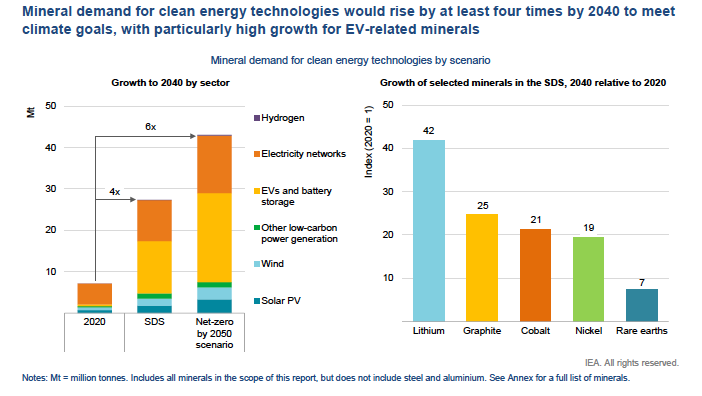 Una de los efectos de diseñar la transición con mentalidad fósil: mercantilización
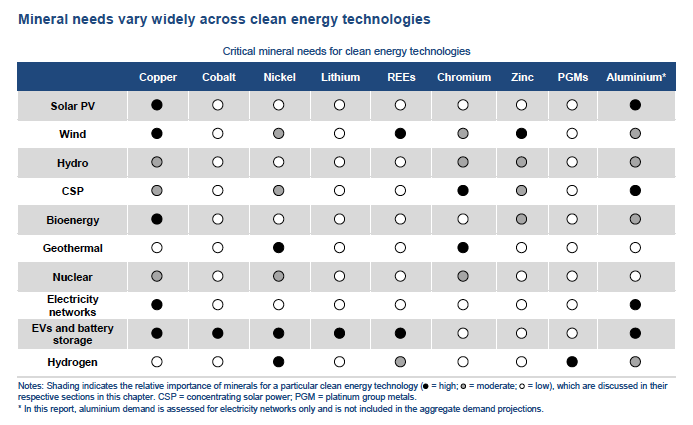 Una de los efectos de diseñar la transición con mentalidad fósil: elitismo geográfico
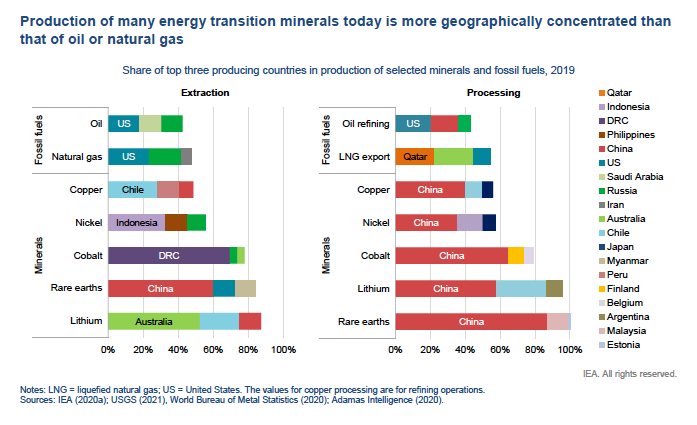 Una de los efectos de diseñar la transición con mentalidad fósil: elitismo geográfico
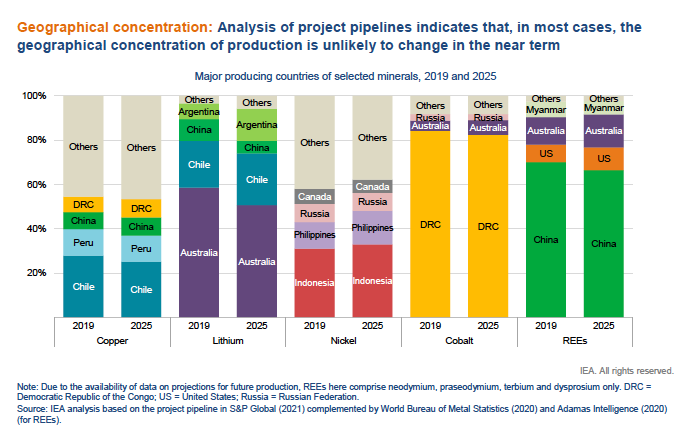 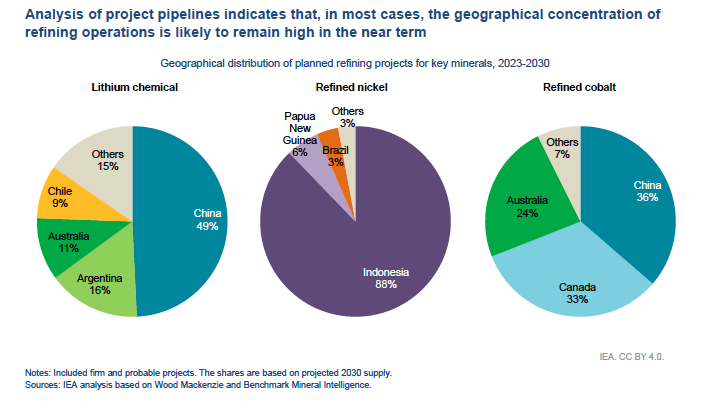 Una de los efectos de diseñar la transición con mentalidad fósil: corporaciones privadas
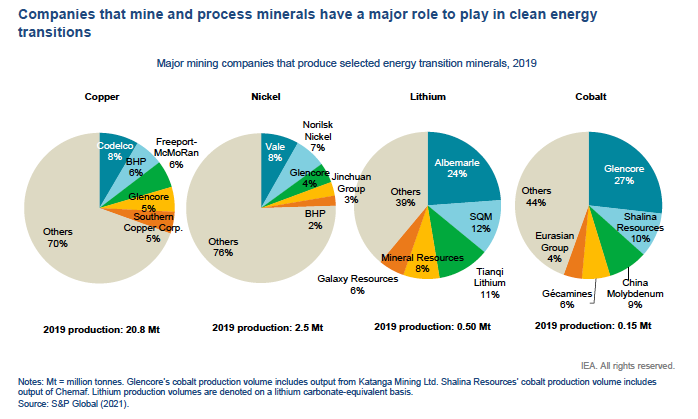 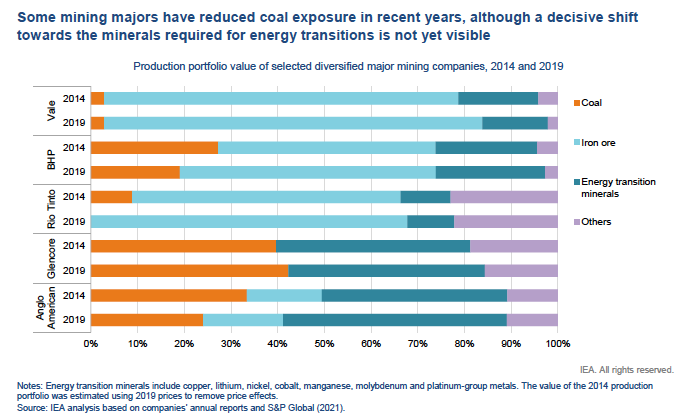 Una de los efectos de diseñar la transición con mentalidad fósil: corporaciones privadas ”fósiles”
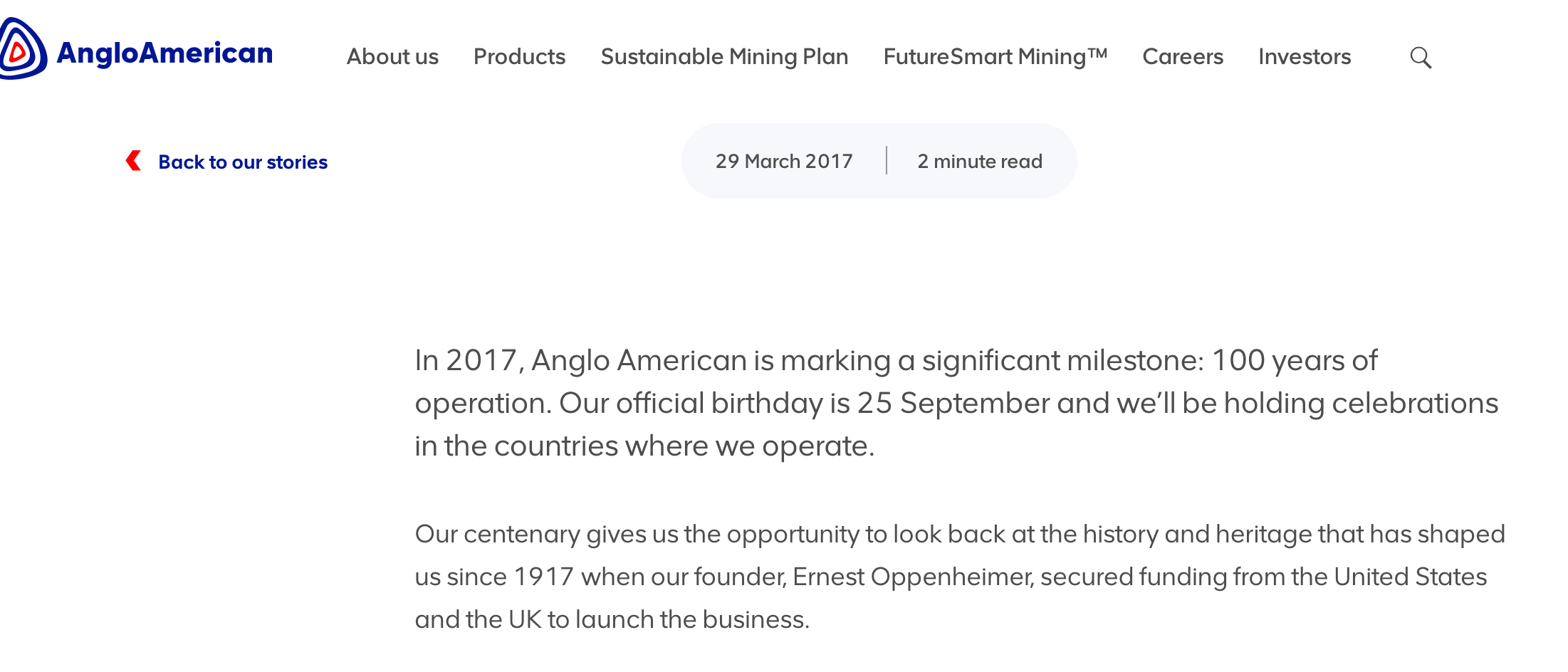 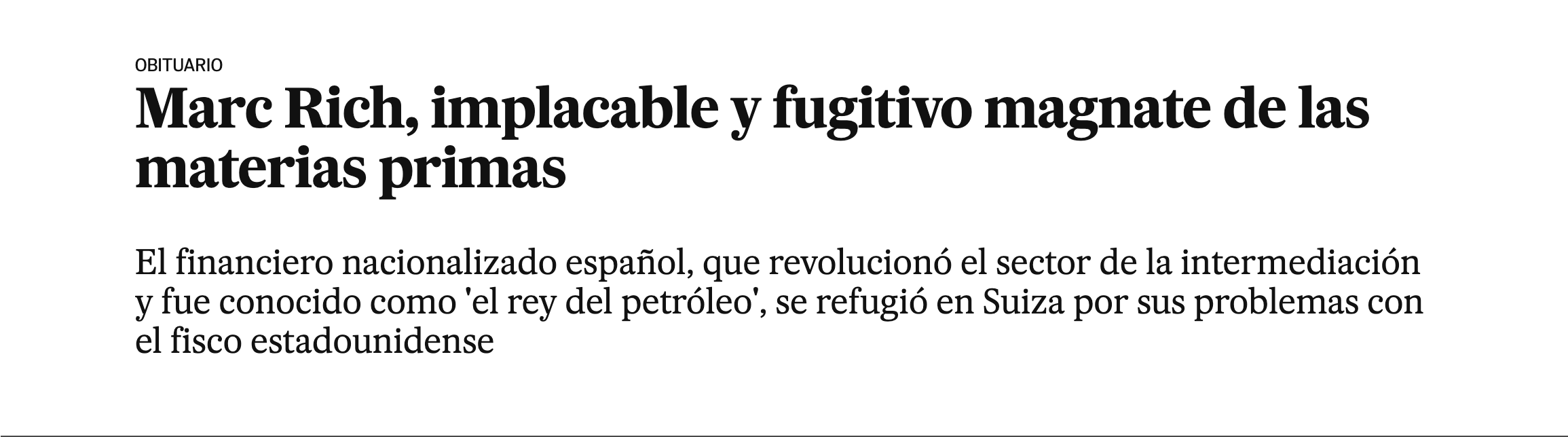 El debate de la soberanía y la gobernanza
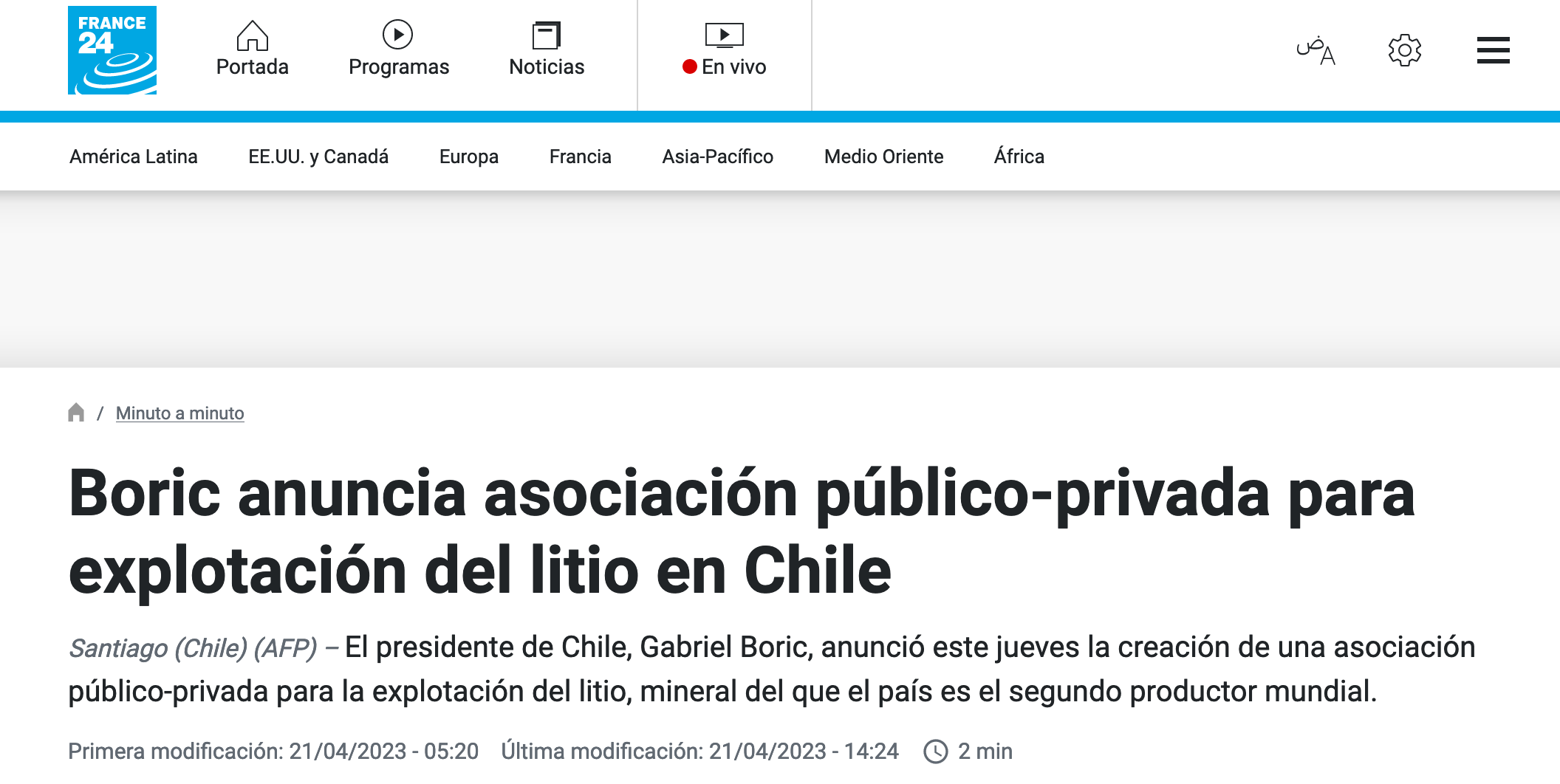 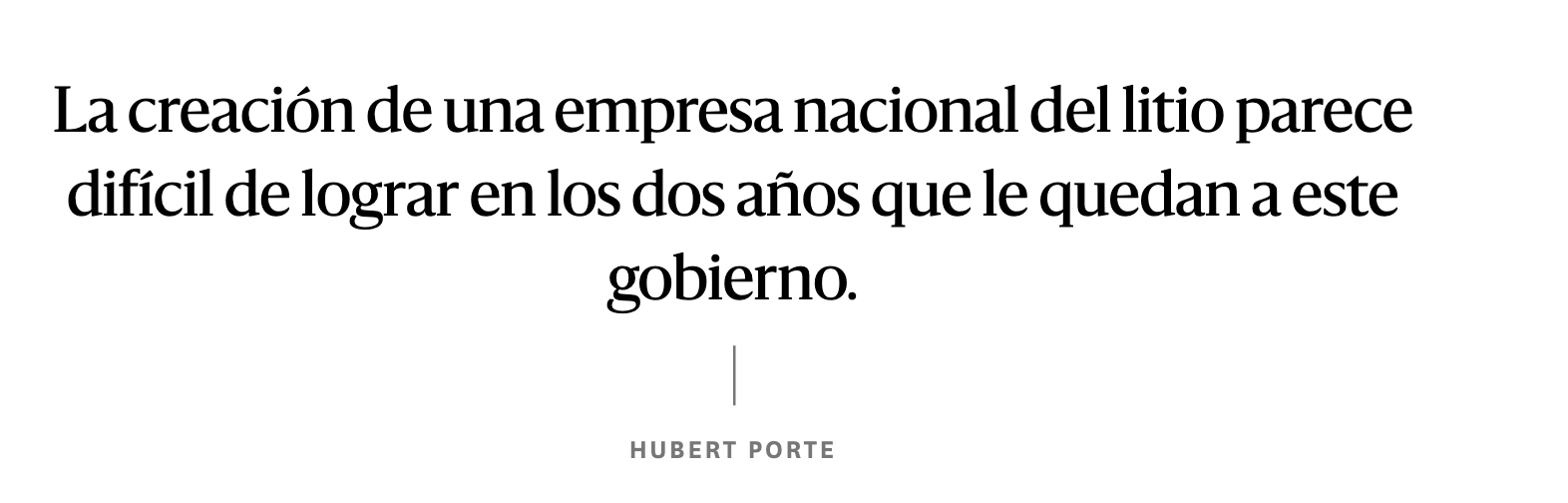 El debate de la soberanía y la gobernanza
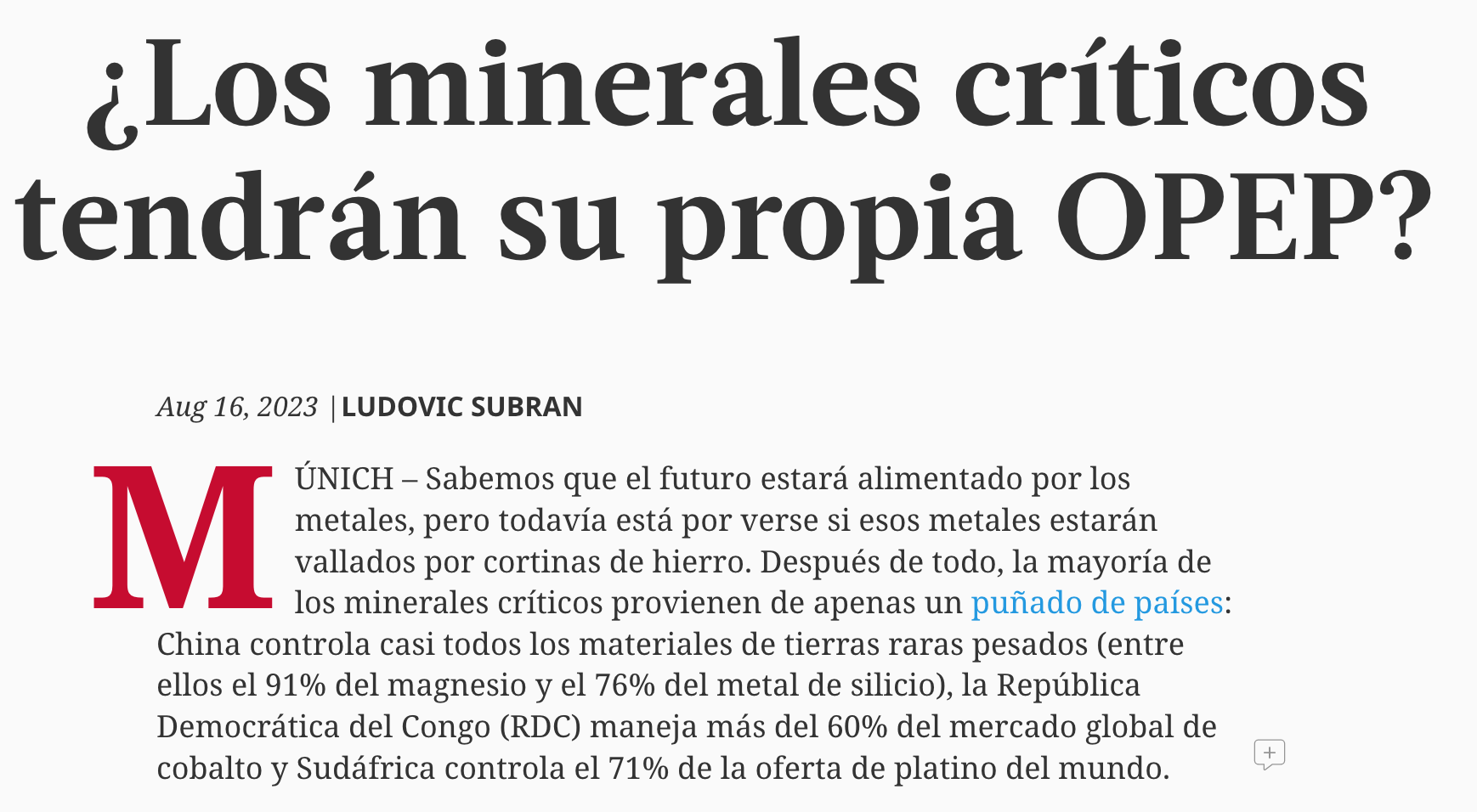 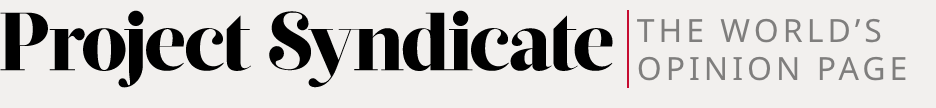 ¿Son necesarias nuevas estructuras para el “control” de los precios?
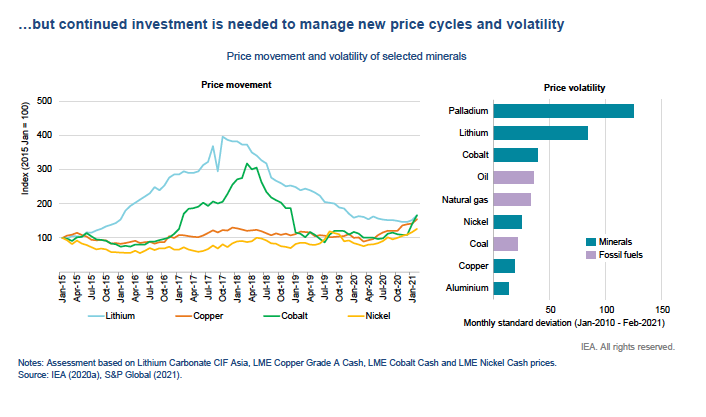 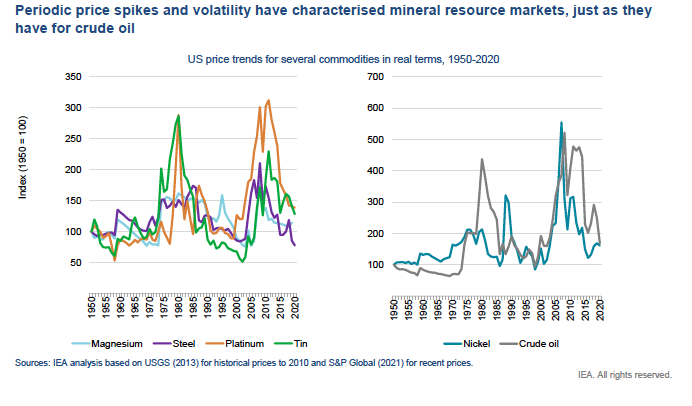 D1: ¿El auge de los minerales raros es “culpa de la transición energética?
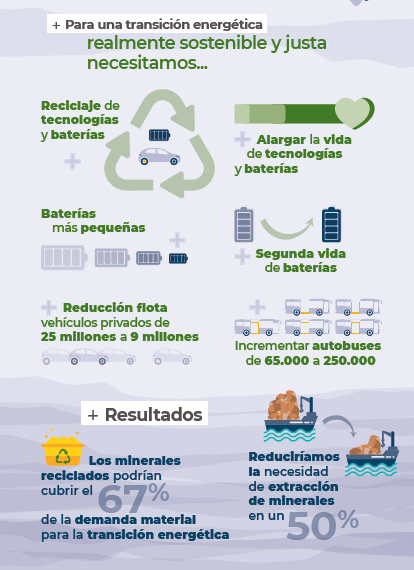 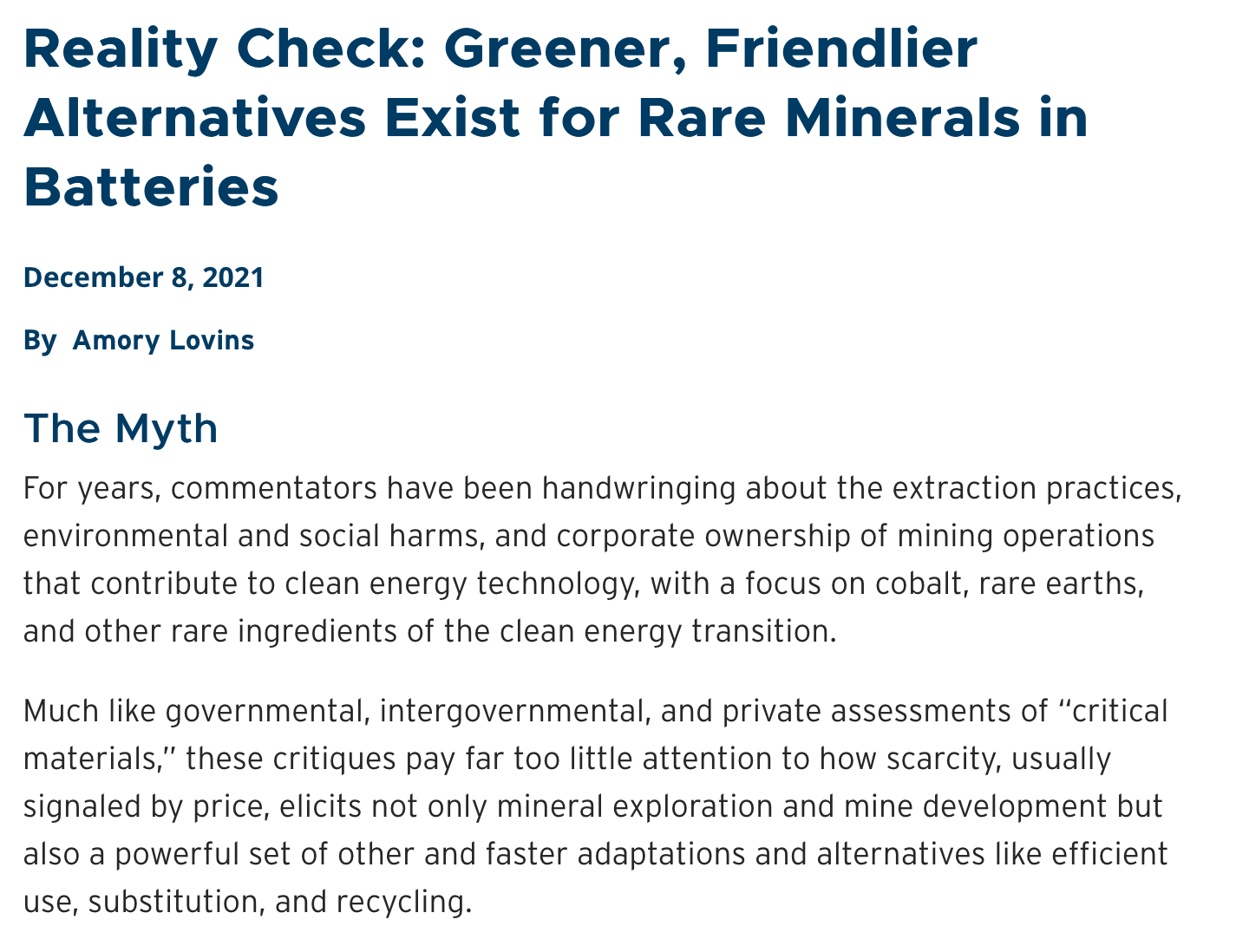 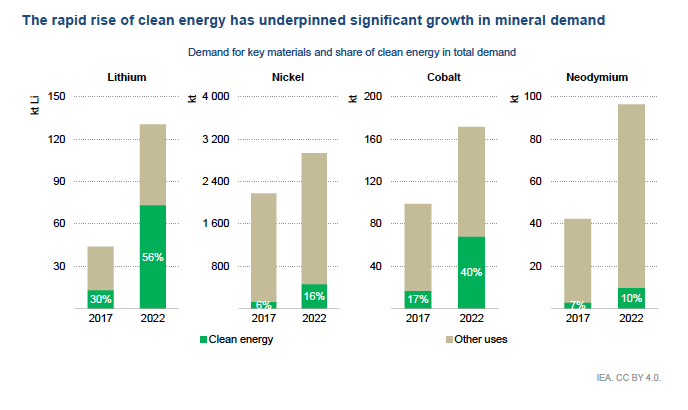 D2: ¿Transición, qué transición?
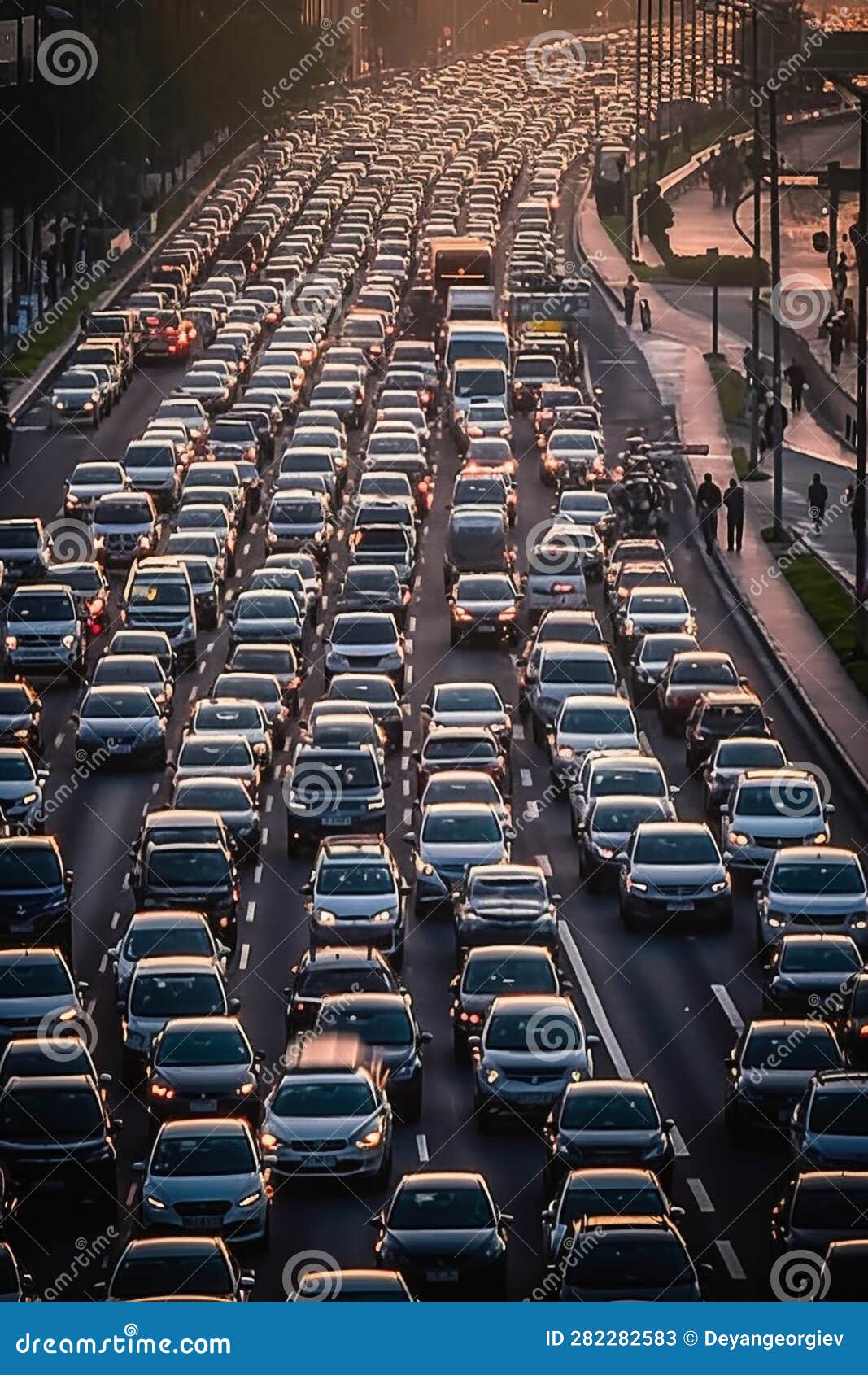 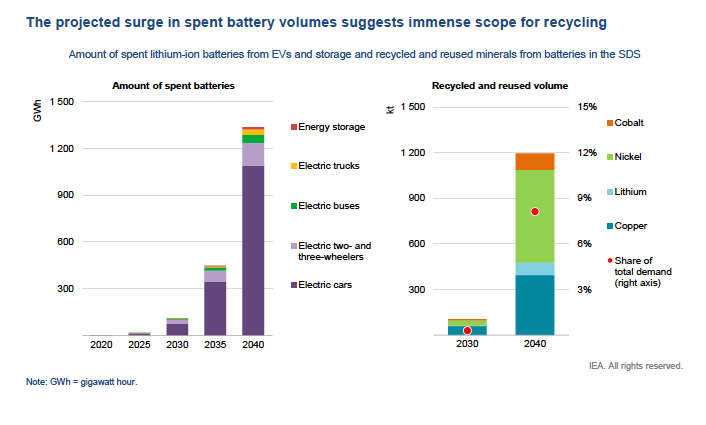 Gasolina
Eléctrico
Células de hidrógeno…
Esquema de la sesión
¡Muchas gracias!
Aurèlia Mañé Estrada
amimanera@ub.edu